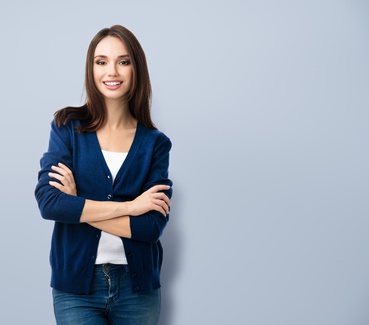 Alicia DECARSESON
12 Street Name, Lisboa
Telefone: 000 111 333
Email: name@mail.com
Twiter: twitter/com/alicia
FORMAÇÃO & EXPERIÊNCIA PROFISSIONAL
CARGO EXERCIDO • EMPRESA
Lorem ipsum dolor sit 
amet, consectetur 
adipiscing elit. 

2014 - 2016
GRAU • UNIVERSIDADE 
Lorem ipsum dolor sit 
amet, consectetur 
adipiscing elit. 


2010-2012
Londres
UK
New-York
USA
2006 – 2010
GRAU • UNIVERSIDADE 
Lorem ipsum dolor sit 
amet, consectetur 
adipiscing elit.
New-York
USA
2012 – 2014
CARGO EXERCIDO • EMPRESA
Lorem ipsum dolor sit 
amet, consectetur 
adipiscing elit.
Chicago
USA
QUALIFICAÇÕES
PERSONALIDADE
Gerência de projetos 
Garantia da qualidade Desenvolvimento empresarial
Publicidade 
Redes sociais
Google Adwords
Criativo: Lorem ipsum dolor sit amet, consectetur adipiscing elit.
Organizado: Lorem ipsum dolor sit amet, consectetur adipiscing elit.
Sério: Lorem ipsum dolor sit amet, consectetur adipiscing elit.
Líder: Lorem ipsum dolor sit amet, consectetur adipiscing elit.
OBJETIVO
WEB
Linkedin.com/alicia
facebook.com/alicia
@alicia
aliciad
alicia2015
AliciaD+
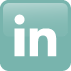 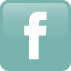 Lorem ipsum dolor sit amet, consectetur adipiscing elit. Morbi tristique sapien nec nulla rutrum imperdiet. Nullam faucibus augue id velit luctus maximus. Interdum et malesuada fames ac ante ipsum primis in faucibus. 

Etiam bibendum, ante nec luctus posuere, odio enim semper tortor, id eleifend mi ante vitae ex. Sed molestie varius erat a aliquet.
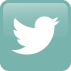 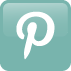 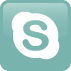 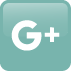